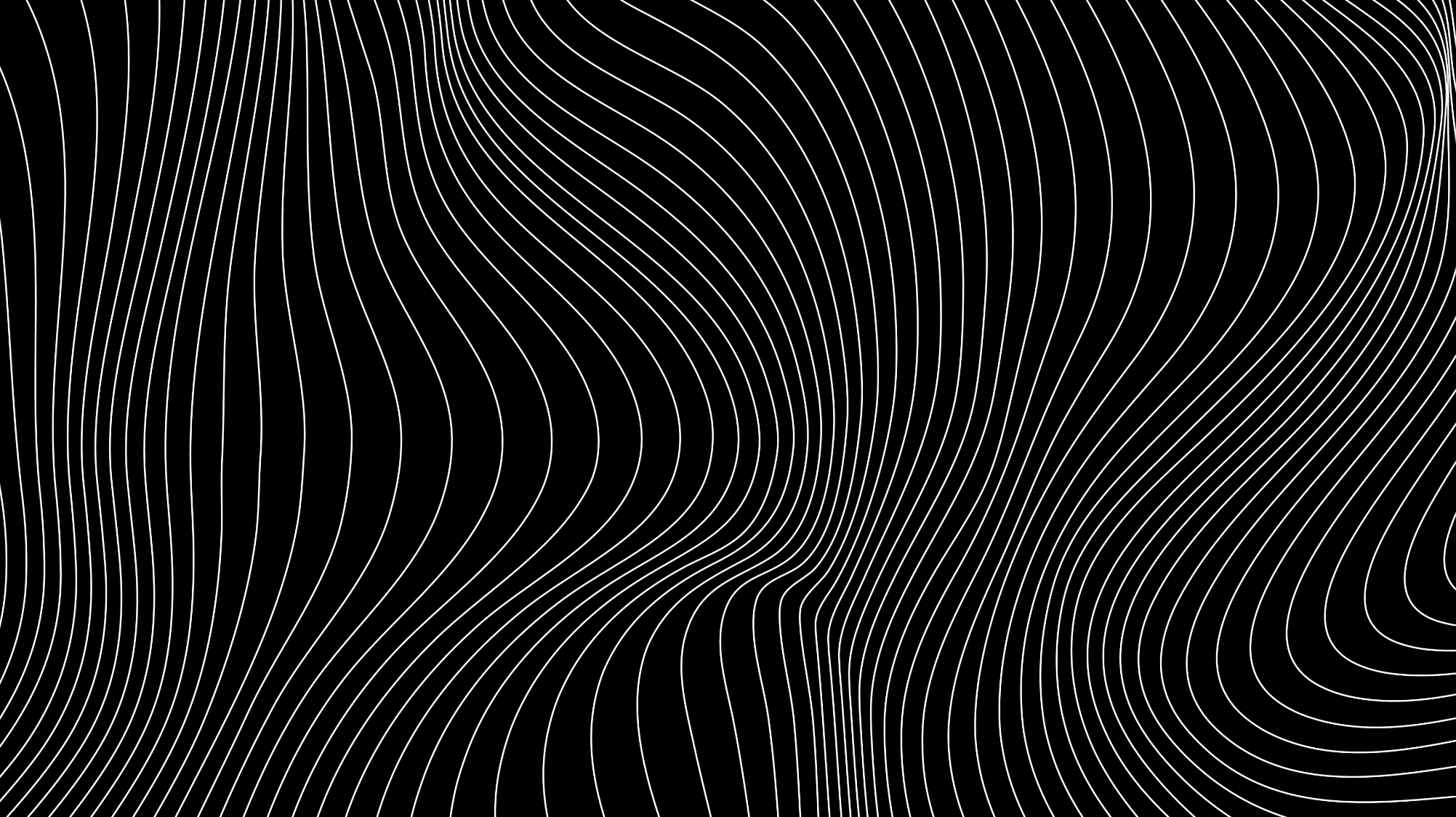 The Second Horse of the Apocalypse - Inflation
Part IV
Updates
The Four Horsemen of the Apocalypse
Interesting Report on Health Care
The Tennessee Liberty Network released a report titled Follow the Money: Blood Money in U.S. Healthcare Financial Incentives
The Report outlines how the U.S. Government encouraged Hospitals to create COVID-19 Diagnosis offering them incentive money.
It also talks about incentives used to get educational institutions to come on board with the COVID-19 Protocols.
The report has been republished on the Alive on the Edge website.
Replacement Prime Minister Candidates
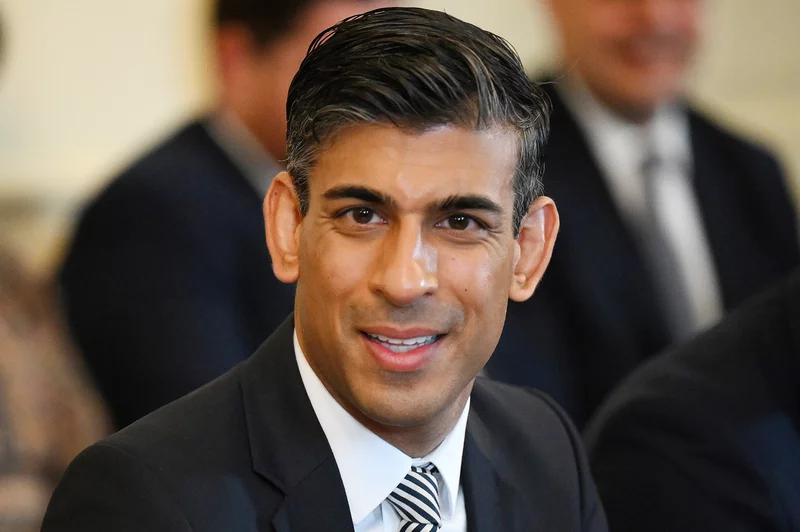 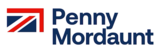 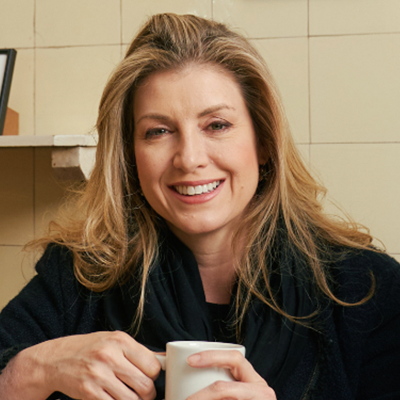 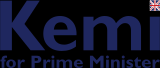 Here is a list of potential Prime Ministers:
Leading Candidates:
Penny Mordaunt, Trade Minister
Kemi Badenoch, Minister/ Local Government
Rishi Sunak, former Chancellor of the Exchequer
Liz Truss, Foreign Secretary
Tom Tugendhat, Chair, Foreign Affairs Comm.
Eliminated Candidates:
Jeremy Hunt, Health Minister
Suella Braverman, Attorney General
Nadham Zahwai, Chancellor of the Exchequer
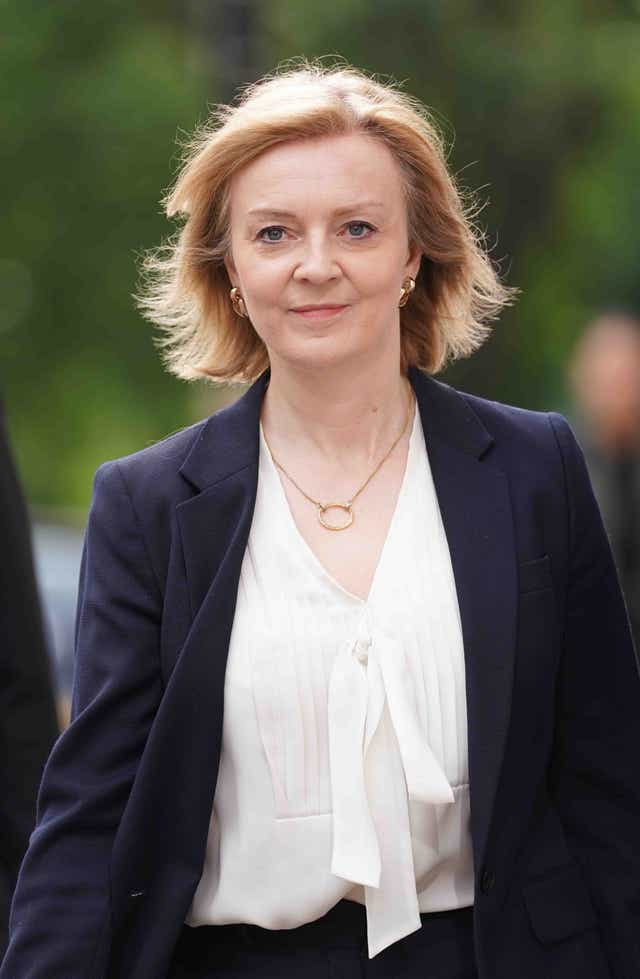 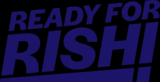 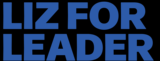 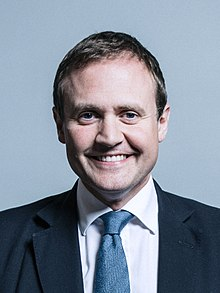 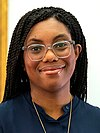 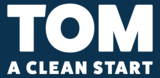 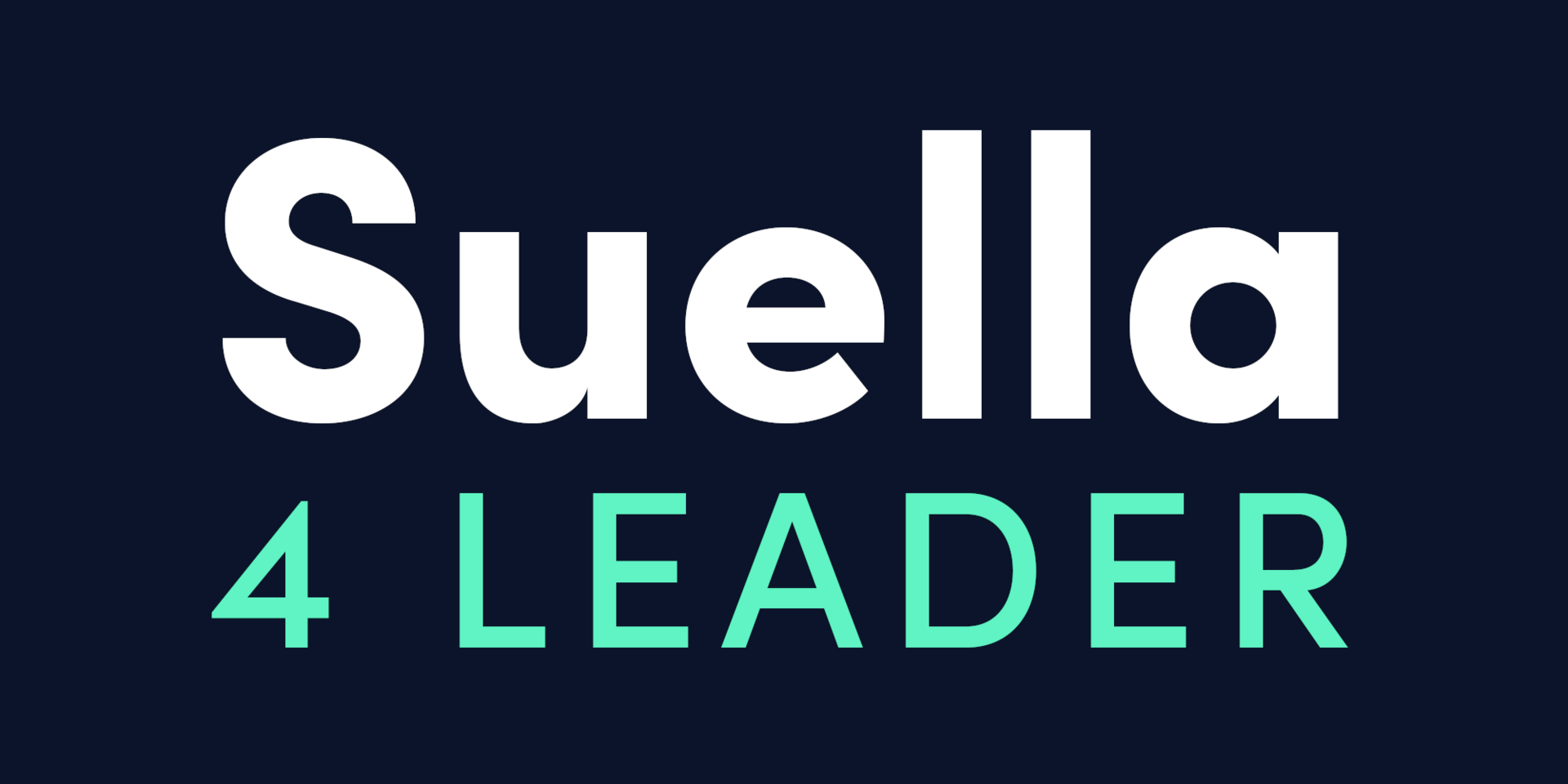 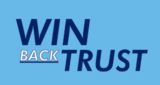 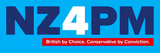 Penny Mordaunt, Minister for Trade
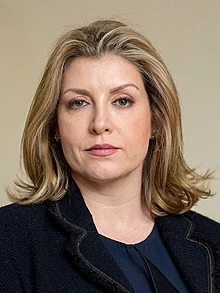 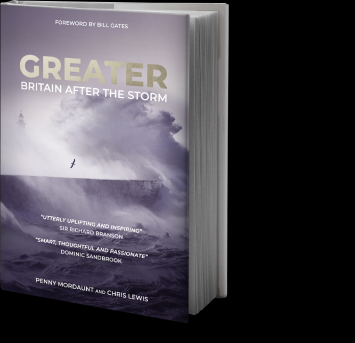 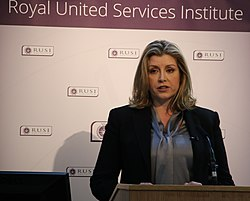 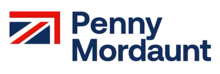 According to The Duran Analyst Alexander Mercouris, the font runner for Prime Minister is Penny Mordaunt, MP for Portsmouth North. She has a B.A. from the University of Reading majoring in Philosophy. Her background is in the Royal Navy and in politics... No business, engineering, or academic background. 

She was Secretary of State for Defense in the Theresa May Administration but was “sacked” when Boris Johnson took over. She would remain on the “back benches” for a year before she became Minister of State for Trade Policy in the Boris Johnson Administration.
Liz Truss
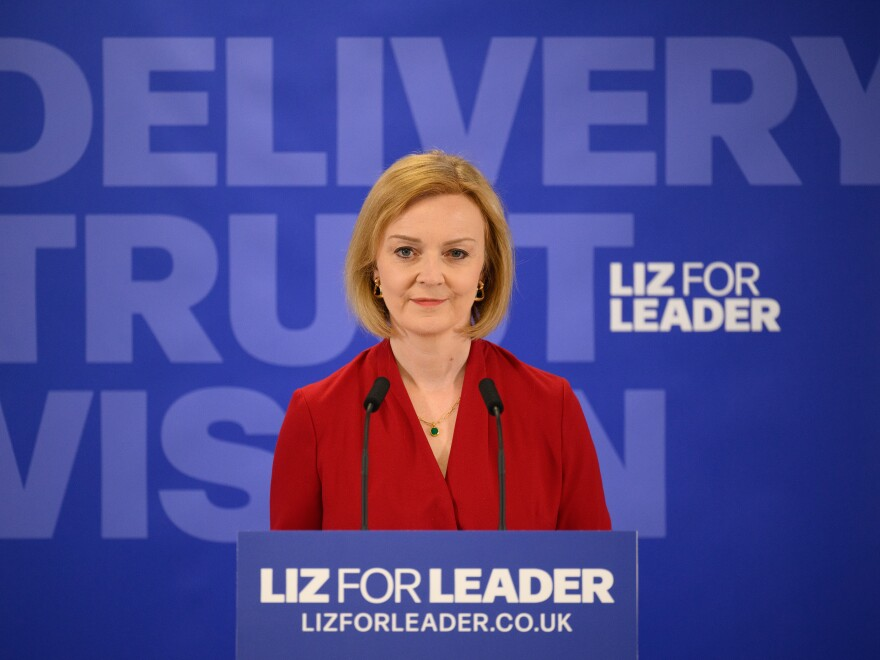 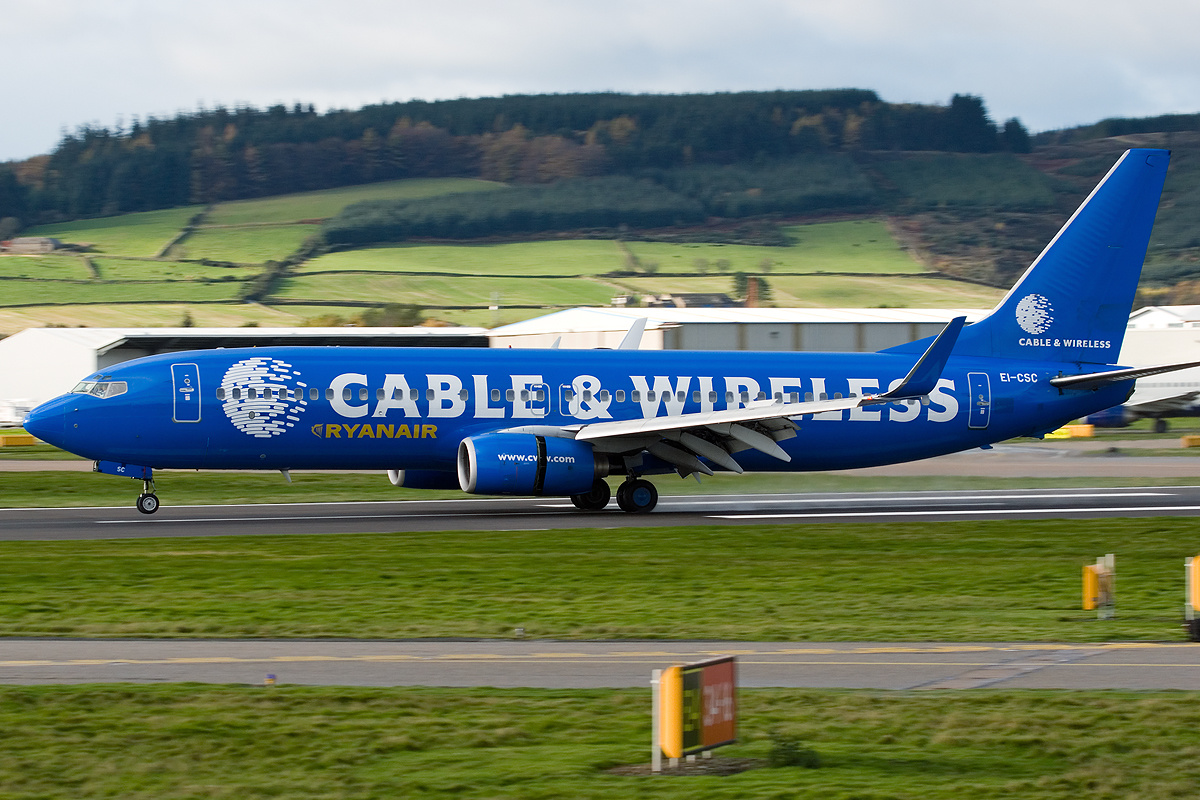 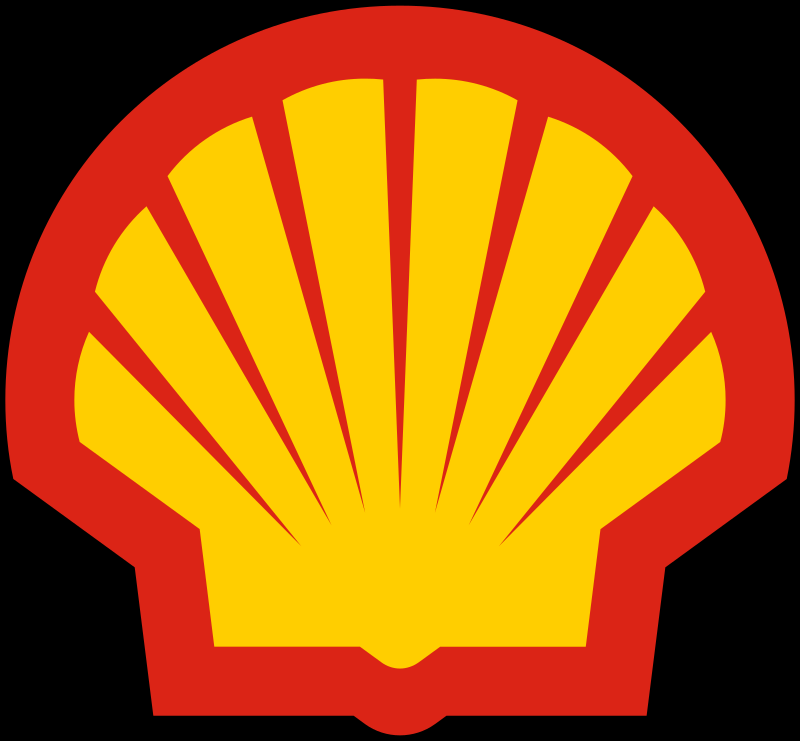 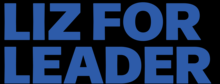 Leon Neal / Getty Images / Getty Images
Liz Truss is the UK Foreign Secretary. She has a B.A. from Merton College, Oxford “reading” Philosophy, Political Science, and Economics. She worked for Royal Dutch Shell as a Management Accountant and for Cable & Wireless, a telecom company.

She has lobbied for higher educational standards, complaining that school pupils are being “mis-sold” easy, low-value subjects to boost school results.

When the Russo-Ukraine War started, Truss vowed to “Defeat Russia” if she is elected as the next leader of Great Britain.
Rishi Sunak, MP for Richmond (Yorks)
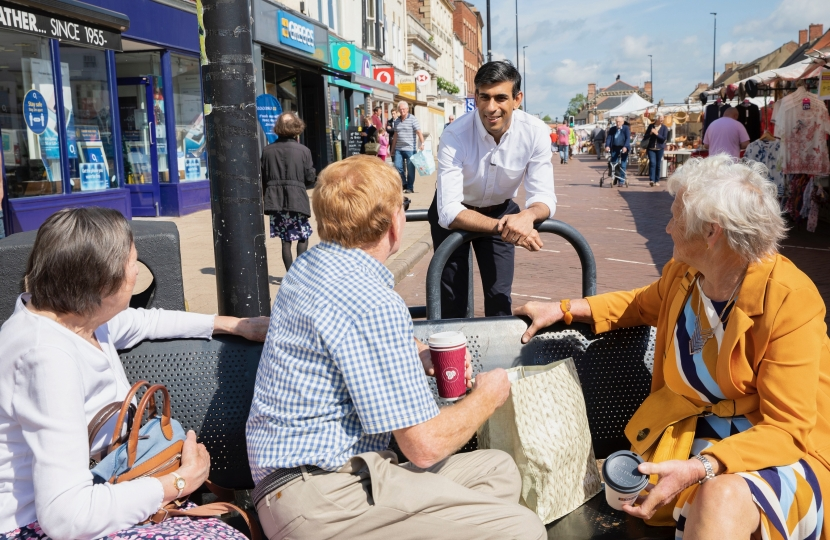 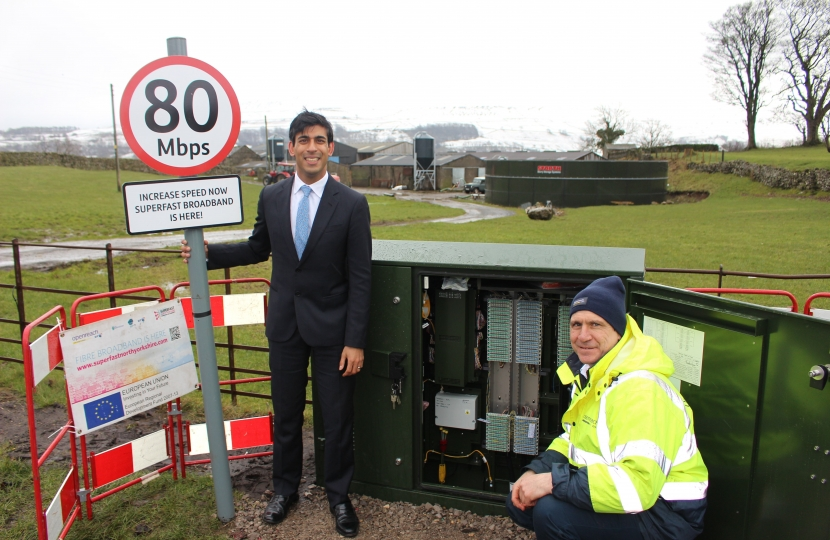 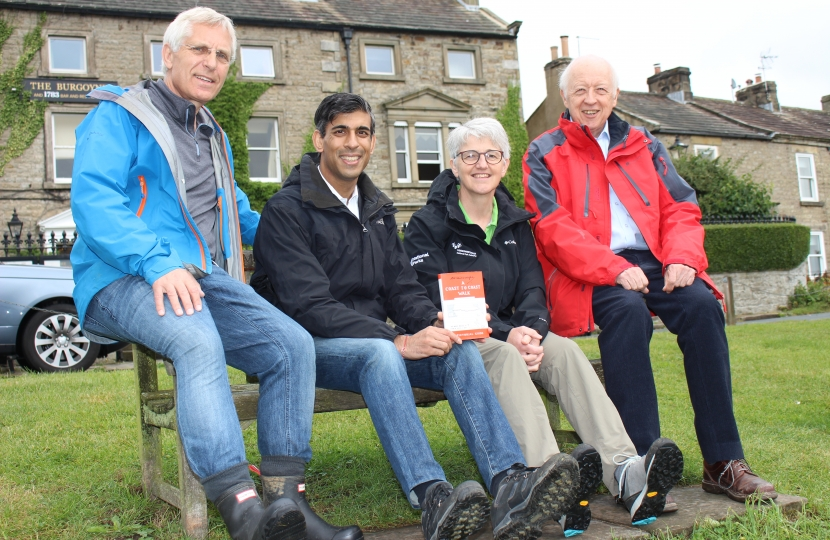 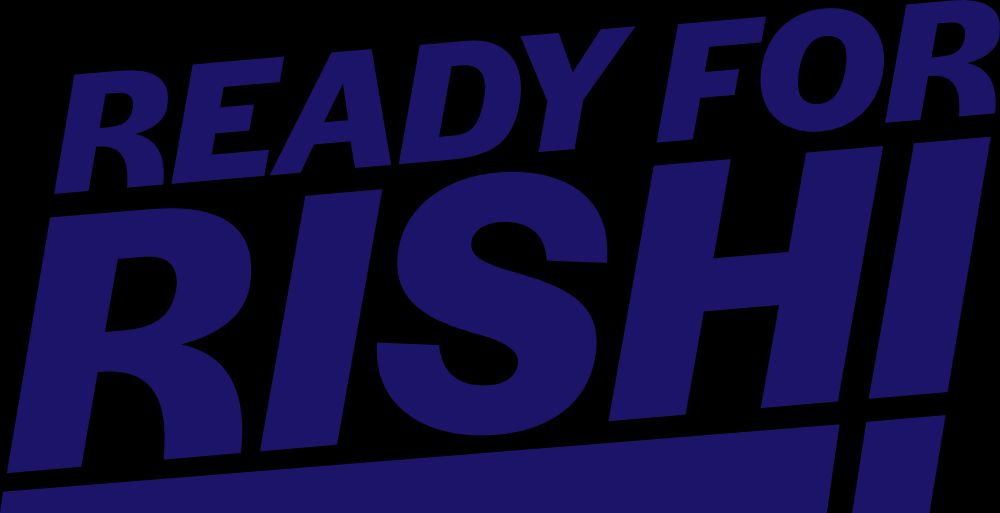 Rishi Sunak had a Kenyan Father and a Tanzanian mother. He was educated at Winchester College, but got his B.A. at Lincoln College, Oxford and an M.B.A. from Stanford University.

He worked for Goldman Sachs [NYSE: GS] between 2001 and 2004, then worked for a hedge funds for several years before entered Parliament in 2014. He was appointed Chancellor of the Exchequer in 2020 and stayed there until this year when he was part of the mass resignations that preceded the resignation of Boris Johnson.

Sunak is Hindu and takes his oaths on the Bhagavad Gita, the holy book of Hinduism.
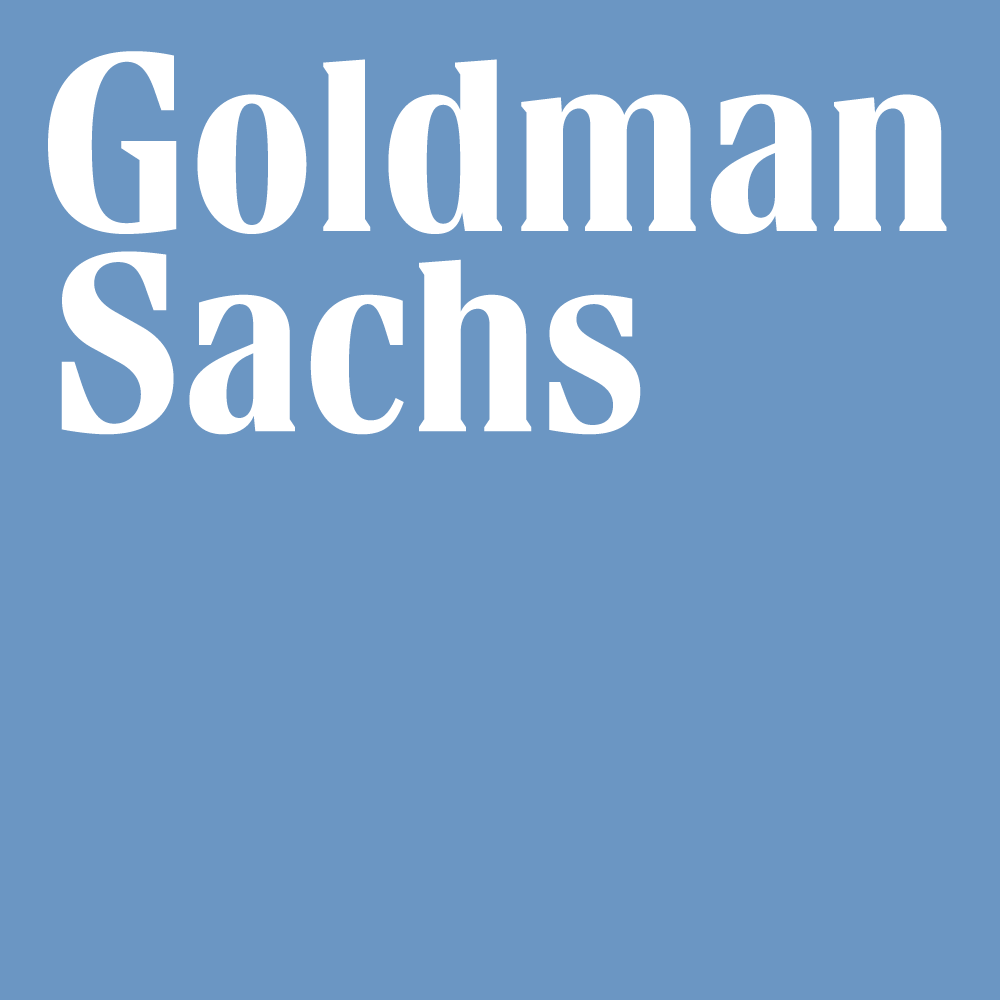 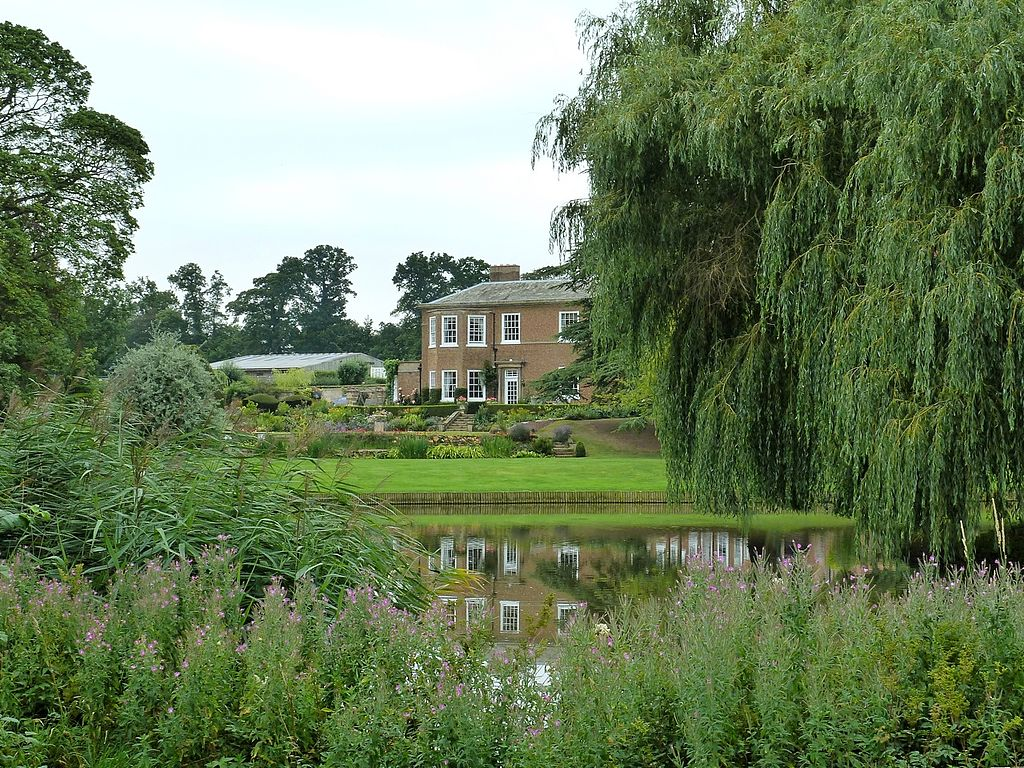 Farmers Strikes in Europe
Starting in The Netherlands, farmers have taken to the highways to protest high fuel prices and overly restrictive governmental regulations that have come about thanks to the policies of the Green Party.
The Protests have now spread to Germany, France, and other countries. Even Argentina has joined in the protests.
Many of these protests have gotten violent.
e.g., the Bill and Melinda Gates Foundation supermarket in the Netherlands that sold “fake meat” was burned to the ground.
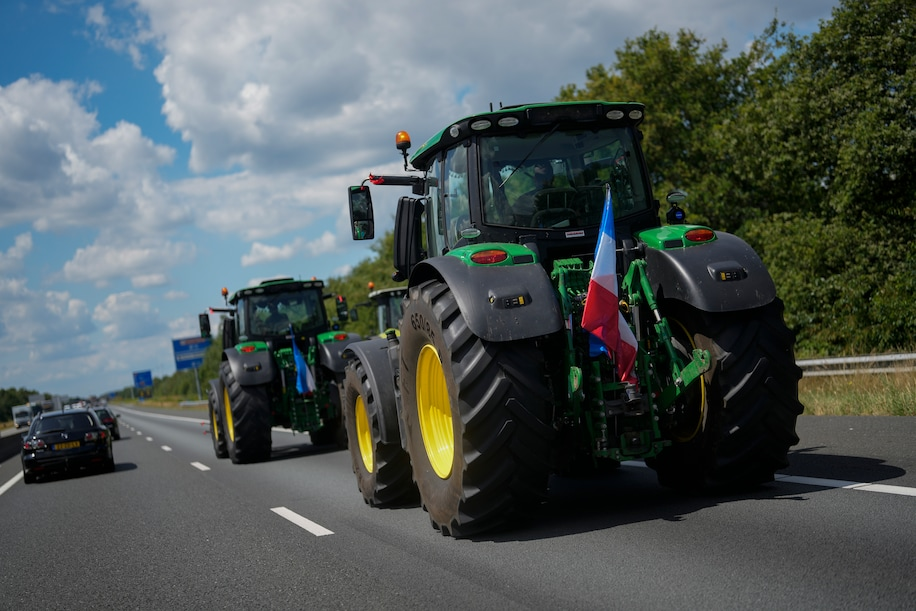 Breaking News
Farmers Strikes in Europe
The Netherlands Government has been ordering farmers to cull their herds to curb “greenhouse gas emissions.” 
Christianne van der Wal, the country’s minister of nature and nitrogen policy, has not ruled out expropriating land from uncooperative farmers.
This is not unprecedented, as the Dutch government  destroyed tulips to avert a tulip bulb market crash.
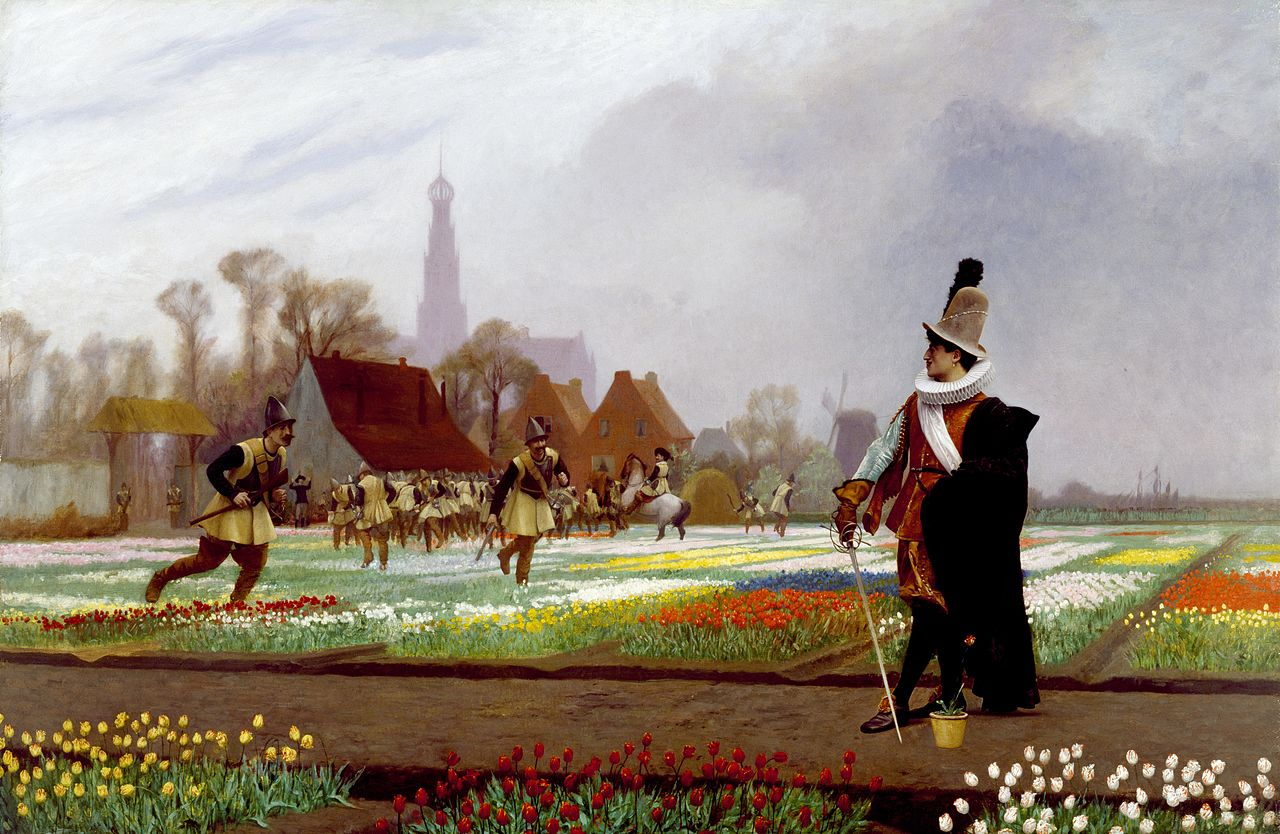 Other News
Riots in Sri Lanka are intensifying. 
The country was once upon a time, a self-sufficient country, but when the British came in, they turned the country into a bunch of tea plantations. 
Now, they are indebted to the World Bankers. 
Now, it is being reported by some sources that the CIA is behind the riots.
The Italian Prime Minister Mario Draghi resigned, but his resignation was not accepted.
French President Emmanuel Macron is in trouble.
Olaf Scholz remains in trouble in Germany. Analysts now think that government will be turned out soon. The Russians have turned off all gas shipments to Germany.
Presidential Drama in the USA
Joe Biden appears to be in more trouble. The Dems are mulling over what they can do?
It has been reported that Kamala Harris has been taken out of circulation and is playing video games at the Naval Observatory where she lives. 
Famous Trial Lawyer Robert Barnes says she is “one of the worst attorneys he faced in a courtroom.” She failed the Bar Exam in California the first time she took it.
As for a replacement Vice President, Gavin Newsome has quietly expressed interest. He would love to get back at Kamala Harris, who was behind the recall effort.
Some analysts suggest she will be impeached as Spiro Agnew was... Then, they will go after Biden. Then, with a new House of Representatives, the Speaker of the House becomes president.
Others think the U.S. Supreme Court will overturn the election in the Fall Term (Starts in October) and install Donald Trump back into the White House. Several election cases are headed up the courts now.
WhiteStone Foundation Music Research
In anticipation of a trip to Heavener, Oklahoma later this summer, we did some more experimentation with our Bible Music Project. 
Much of the research we previously did is on our website: http://biblemusic.live. 
Much of that work from 2006-2012 centered around weather research and culminated with making it rain every day in June in 2012. Professor Mack was assisted by Olaf H. Hage III and Chris Blodgett, both in the construction of the music and in the scientific elements.
On July 4, 2022, we embarked on a new project. In our first phase, we made music from Isaiah 9:8 to 13:33 in all 12 key signatures. We played the music out into the atmosphere for the first time that evening. Areas of drought suddenly got rain, but CERN did not operate as planned and there was a problem with the Georgia Guidestones.
WhiteStone Foundation Music Research
In anticipation of a trip to Heavener, Oklahoma later this summer, we did some more experimentation with our Bible Music Project. 
Bible Music for Isaiah 9:8 – 13:22. We have new additions coming shortly.
We are getting ready to post additional scriptures. If some of you have suggestions for scriptures to render into music, let us know. tom.mack@whitestonsfoundation.org.
Inflation
Part II
Post World War II Economy
During a War Economy, industries are geared up to support their nation’s war effort. We saw that in World War II and World War I.
After the War, the European economies were devastated due to all the bombing on both sides. Many industries needed to be rebuilt.
The United States developed The Marshall Plan to rebuild Western Europe, feeling it was in the best interest of the United States to build up its allies. The only damage the United States sustained was a couple of forest fires caused by Japanese balloons. Therefore, its industries could re-gear to help with the building effort.
Post World War II Economy
During a War Economy, industries are geared up to support their nation’s war effort. We saw that in World War II and World War I.
The War still weakened Western Economies so that Belgium, Great Britain, France, The Netherlands, and even the United States lost most of their colonies around the world.
By the late 1960s European countries were turning socialist causing their money supplies to exceed faster than their growth in the value of goods and services.
The Marshall Plan was designed to suppress the potential of a Nazi Party resurrection in the coming decades.
Post World War II Economy
One Fact Needs to be Made Clear:
When Nazi Germany surrendered, it was only the German Army that surrendered, the German Navy, the Luftwaffe, the Nazi Party and the Schutzstaffel SS DID NOT Surrender.
Post World War II Economy
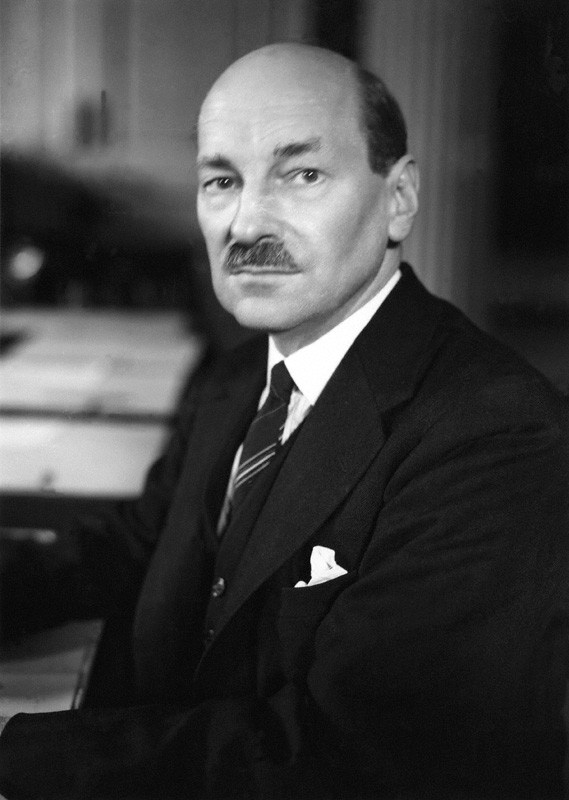 Great Britain was devastated by German bombing and missile attacks. The Marshall Plan did not help them, as President Truman felt they already owed the United States a lot of money via lend-lease without them adding to it. The increasing socialism of PM Clement Atlee did not help Great Britain’s bankrupt status. He started the:
National Health Service
British Welfare State
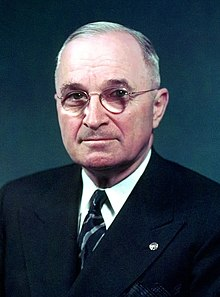 Post World War II Economy
When Winston Churchill returned to 10 Downing Street to be Prime Minister, he was besought with foreign affairs problems, which worsened when Anthony Eden, his foreign secretary got sick and could not perform his duties adequately for about a year.
However, when Eden became Prime Minister, he was ineffective. He failed to understand that the United States was not interested in supporting traditional British imperialism. He and John Foster Dulles (U.S. Secretary of State in the Eisenhower Administration) did not get along.
To understand British politics, a British mini-series called House of Cards does a good job of explaining the process.
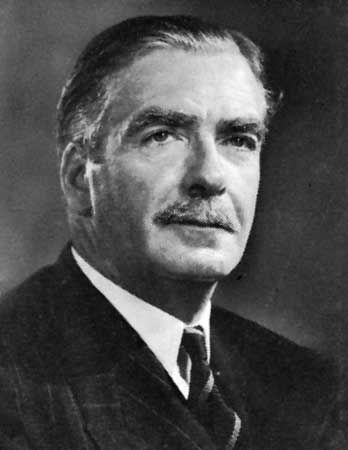 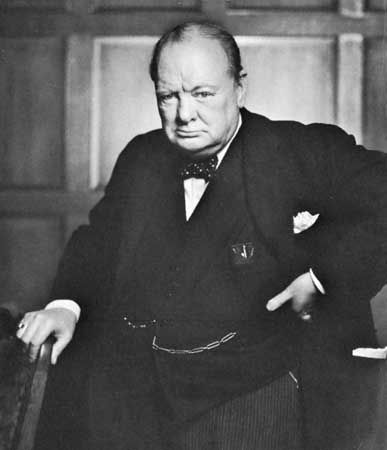 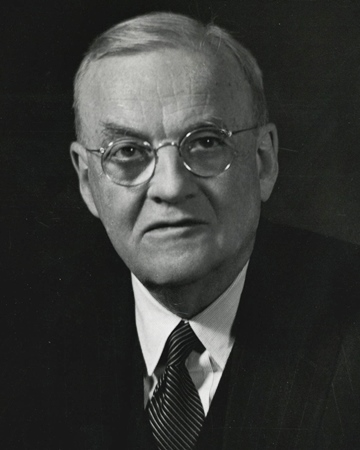 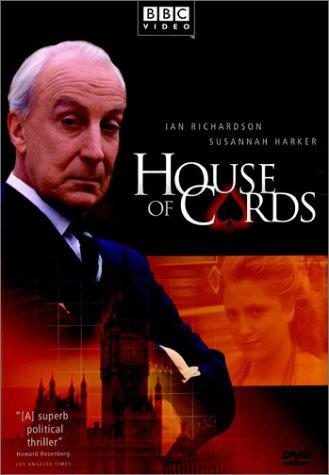 The 1960 Recession
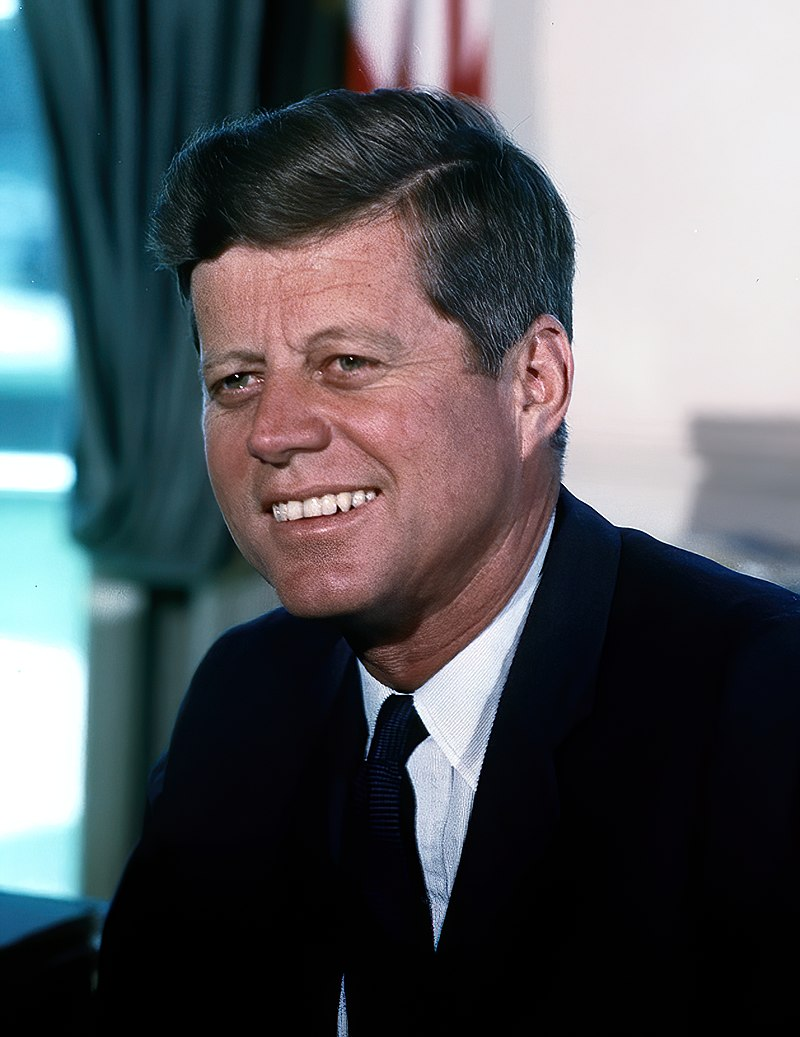 The Power of the Dulles Brothers started to recede in 1959 when the Federal Reserve started raising interest rates.
This caused the Recession of 1960 which did not help the Republicans in the upcoming elections.
We had our first fixed election when John Kennedy was declared the winner of the 1960 election. He “sacked” Allen Dulles in 1962 over the Bay of Pigs Fiasco. 
JFK liked free money and low interest rates. 
JFK also started to assert his authority over administrative agencies. 
Not too many people in these agencies liked JFK’s idea of curbing their power.
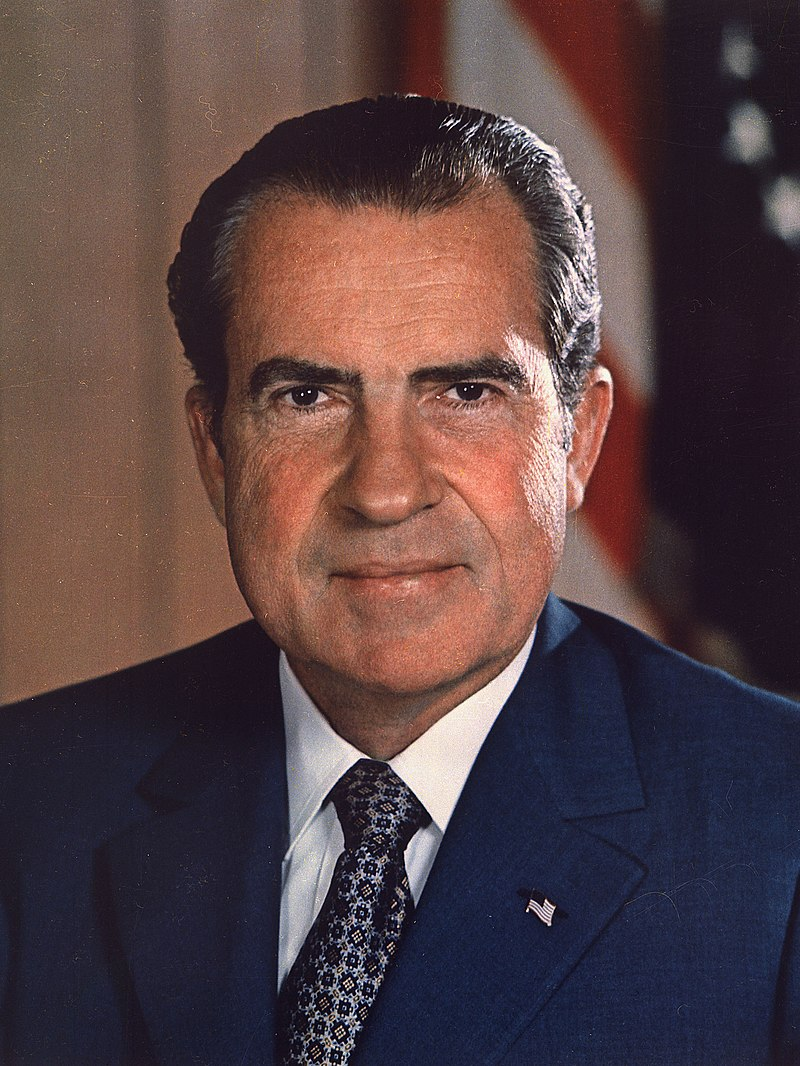 The JFK Presidency
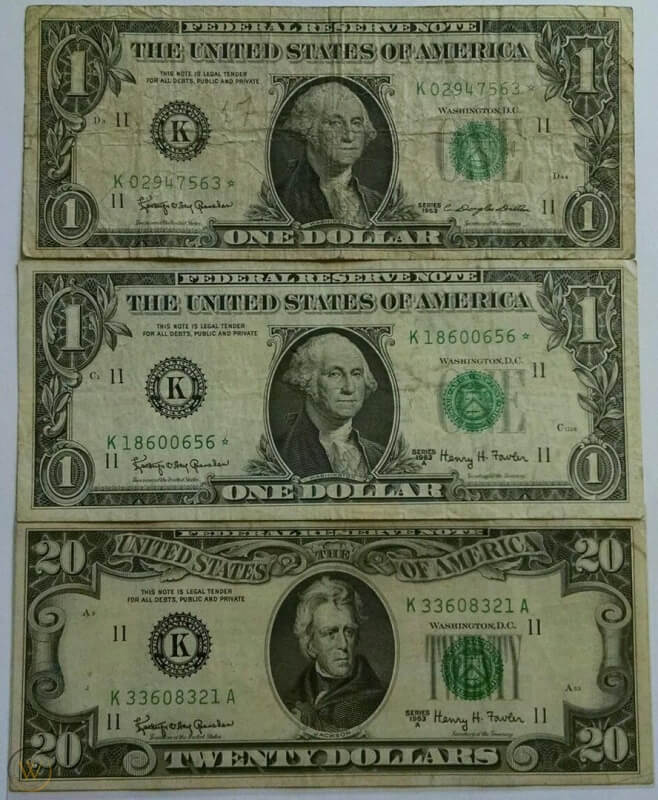 When JFK got into the White House, he obviously wanted and got a new cabinet. However, he had other ideas about who should be leading the agencies:
He wanted to remove Allen Dulles as CIA Director.
He wanted to remove J. Edgar Hoover as Director of the FBI.
He took back control of the Money by printing having the Treasury Department print it in November of 1963 per Executive Order #11110.
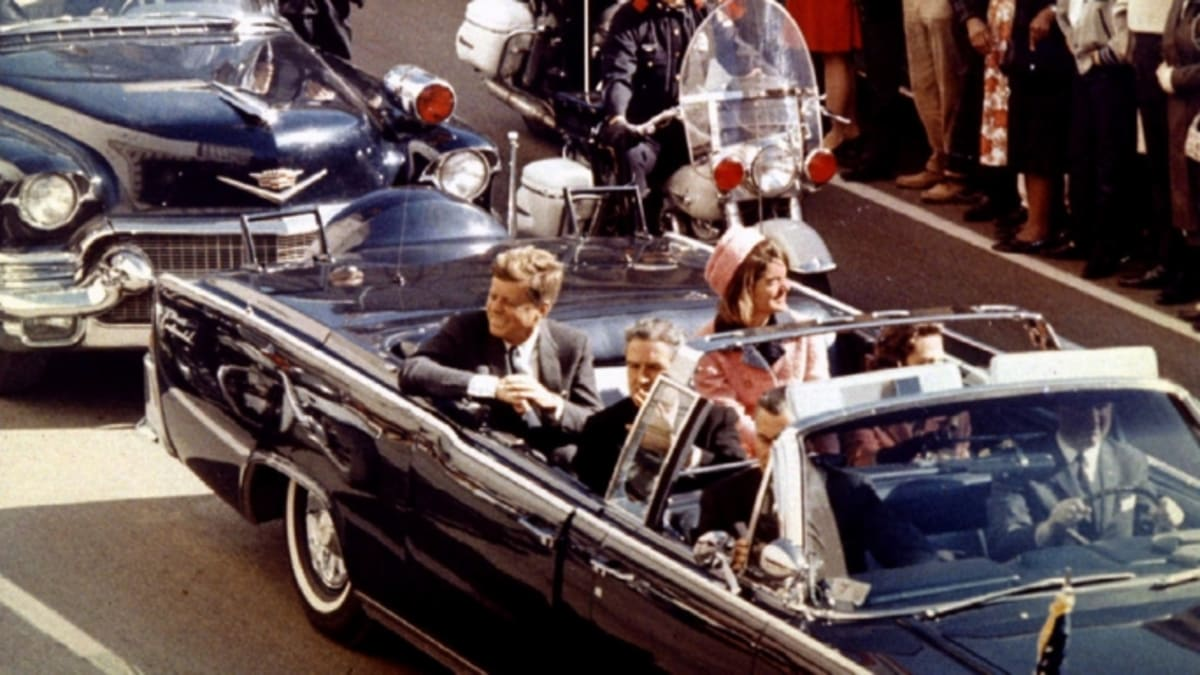 The JFK Presidency
He issued National Security Action Memorandum #263 planning to withdraw all troops from Vietnam by the end of 1965.
He threatened to “wanted to splinter the C.I.A. in a thousand pieces and scatter it to the winds.”
Former President Harry Truman said the same thing in a Washington Post article, “something about the way the C.I.A. has been functioning that is casting a shadow over our historic positions, and I feel that we need to correct it.”
His idea for the Civil Rights Act did not sit will with the Southern Democrats.
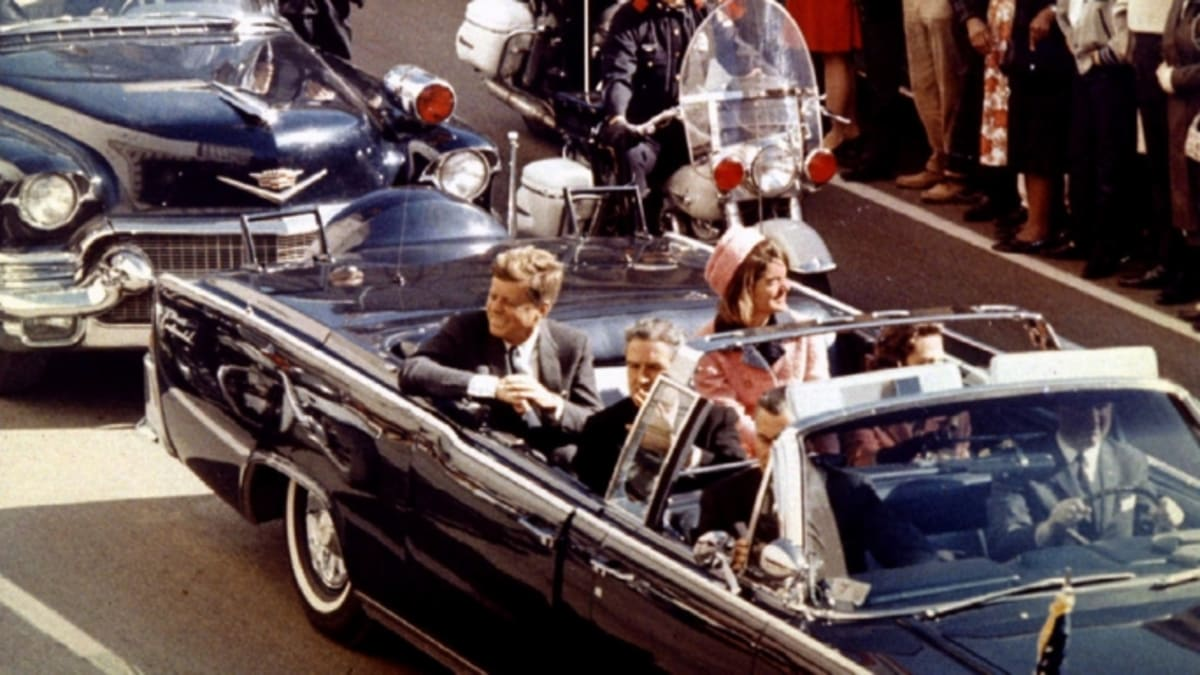 The JFK Presidency
His plans to reduce the Oil Depletion Allowance from 27.5% to 15% upset oil companies, especially the smaller ones doing wildcat wells in Texas. Clint Murchison and H.L. Hunt were most affected.
JFK was planning to replace LBJ on the 1964 Presidential ticket with Stuart Symington of Missouri. 
LBJ was under investigation for fraud in Cotton Allotment Payments, graft, and other corruption.
LBJ had a “hit list” that rivaled the Clintons.
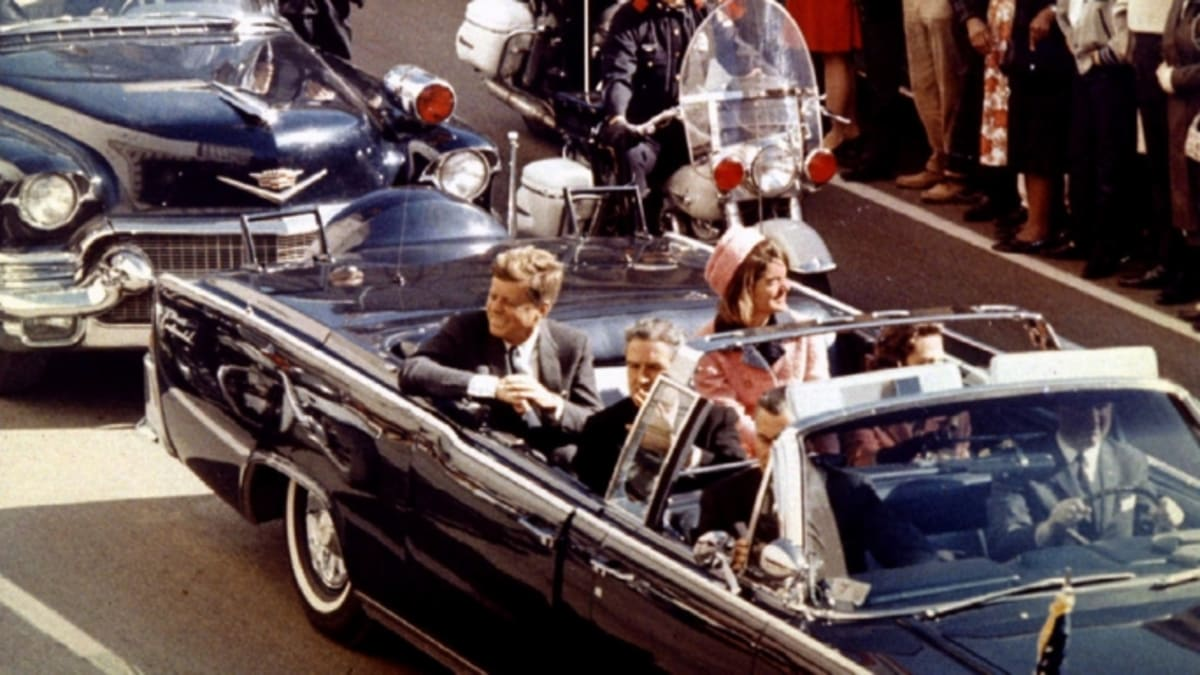 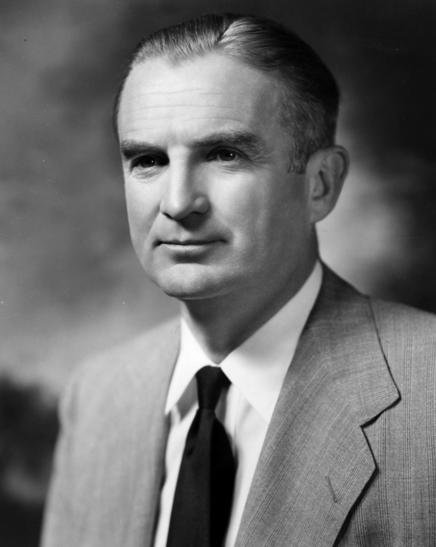 The LBJ Presidency
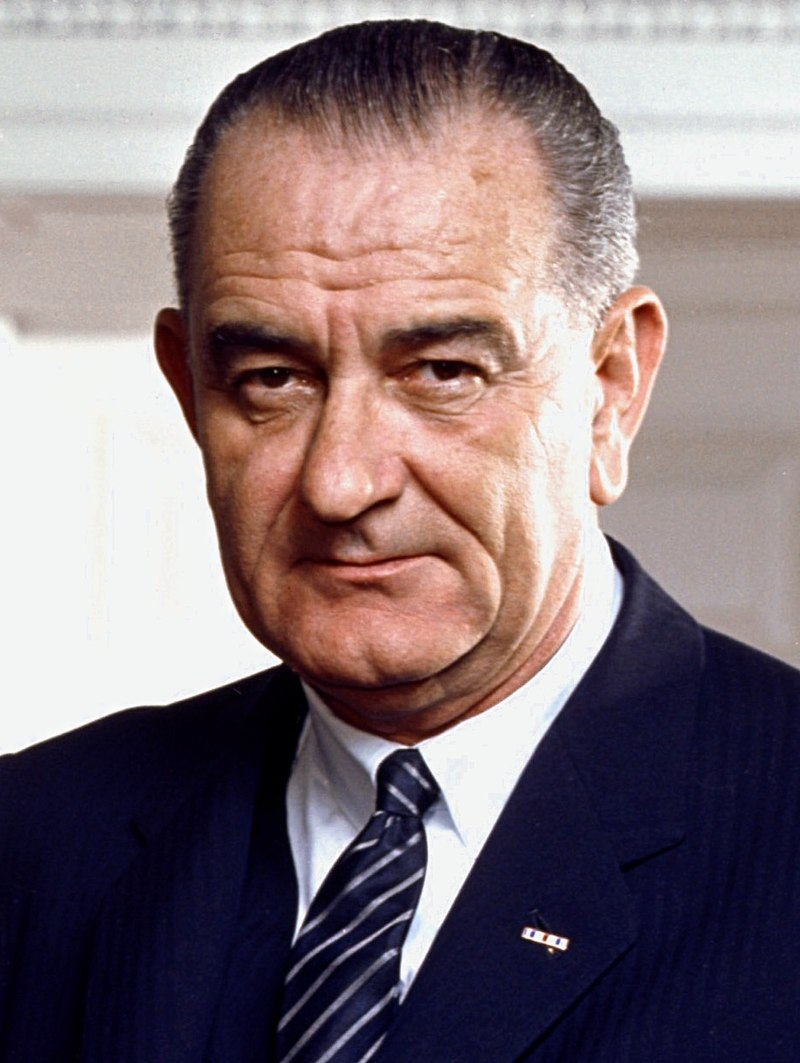 When LBJ ascended to the White House, he changed things quickly:
He returned the printing of money to the Federal Reserve.
Continued the War in Vietnam.
Guaranteed that J. Edgar Hoover could be the head of the FBI “for life.”
Loosened Restraints on the CIA.
Replaced Bobby Kennedy as Attorney General.
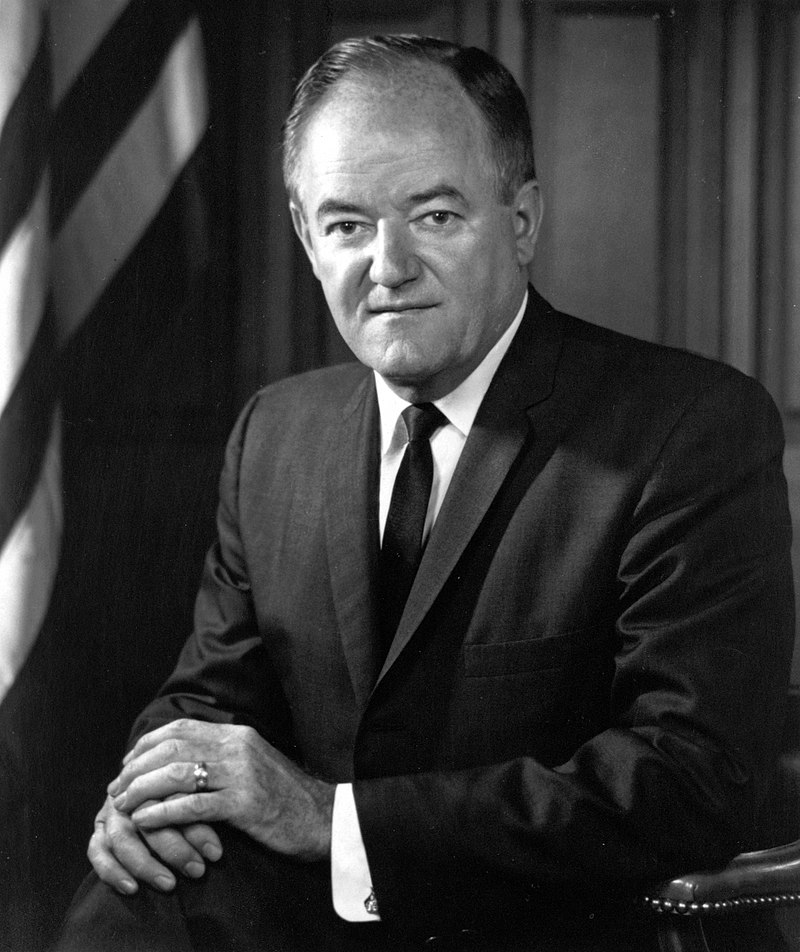 The LBJ Presidency
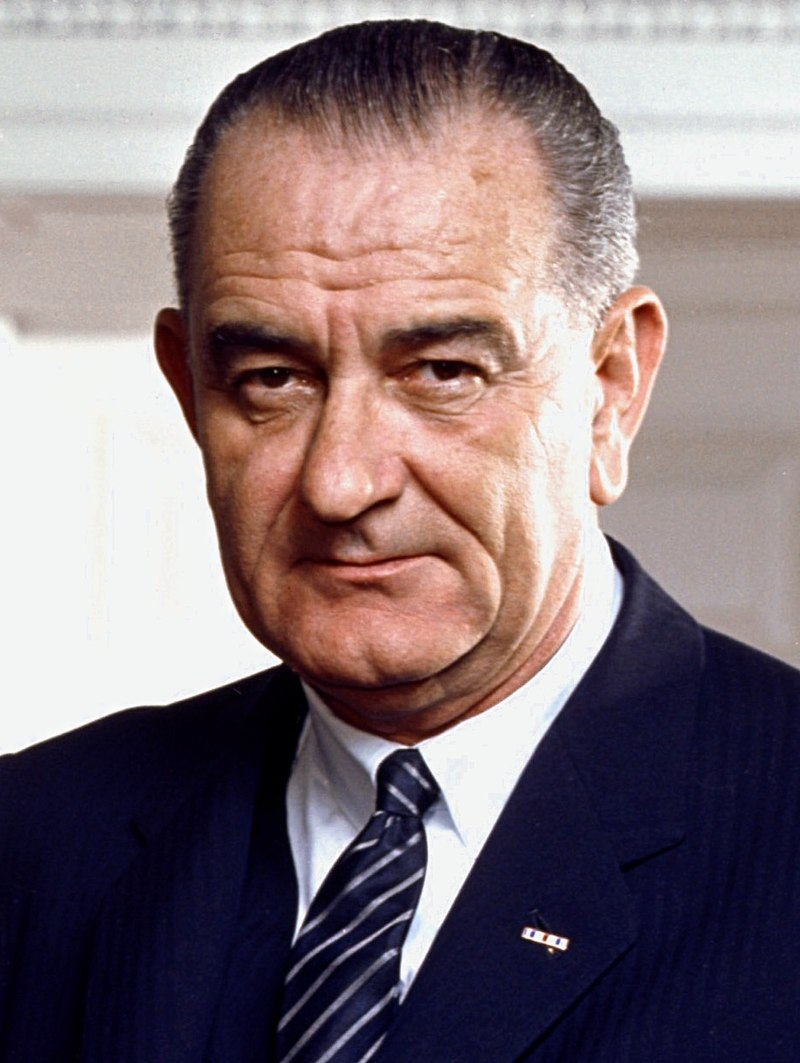 When LBJ ascended to the White House, he changed things quickly:
Stopped all investigations into his businesses.
Continued the “free Money” policies of JFK but expanded them.
Inflation started to increase at the end of his term, but he did not deal with it.
In 1968, when he had a poor showing in the New Hampshire primaries (53% for LBJ to 46% for Sen. Eugene McCarthy of Minnesota), he dropped out shortly thereafter.
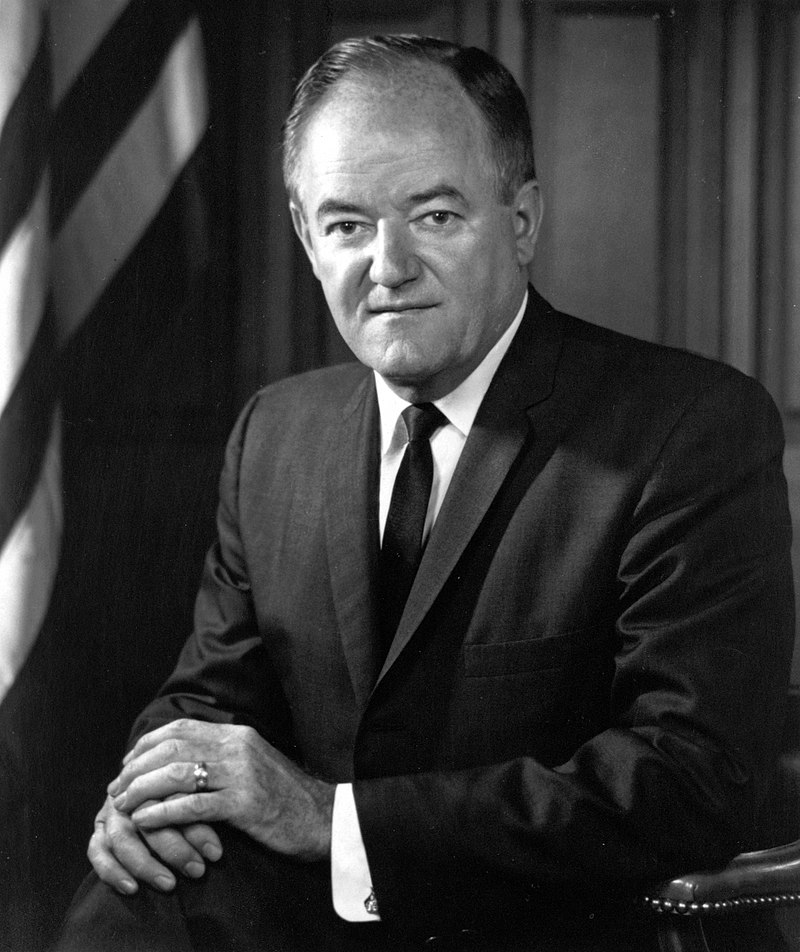 The Nixon Presidency
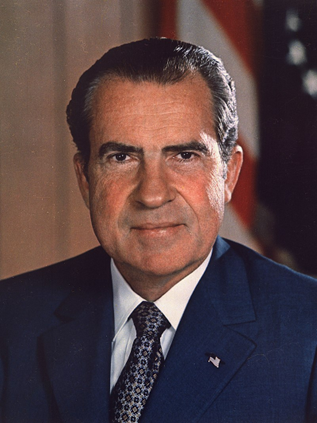 When Richard Nixon entered the White House, he had made a lot of promises and now endeavored to keep them.
Inflation was rising and he was obliged to tighten money causing recessions in 1969 and in 1973. 
To control rising prices, he initiated a “Wage-Price Freeze” on August 15, 1971.
He also took the United States off the Gold Standard. Gold started at $35 an ounce and now it is at $1,800 an ounce.
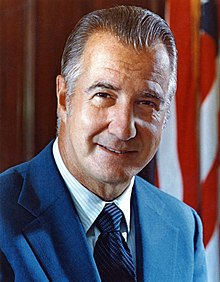 The Nixon Presidency
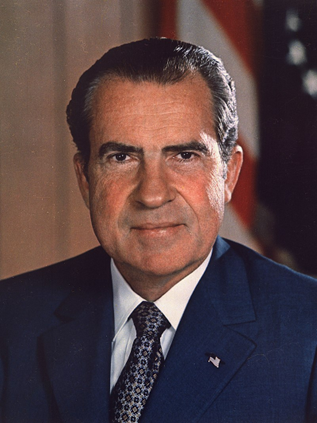 Vietnamization – an idea put forth by U.S. Secretary of State Heinz Alfred “Henry” Kissinger to take out American troops and let the South Vietnamese fight their own war. 
This is very similar to what we are doing now with Ukraine.
The flow of supplies to the South Vietnamese would be the same, U.S. soldiers would not be doing the fighting.
This worked well until Sens. George McGovern, Frank Church, and Howard Metzenbaum slipped an amendment in an appropriations bill stopping all support to South Vietnam.
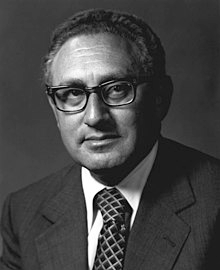 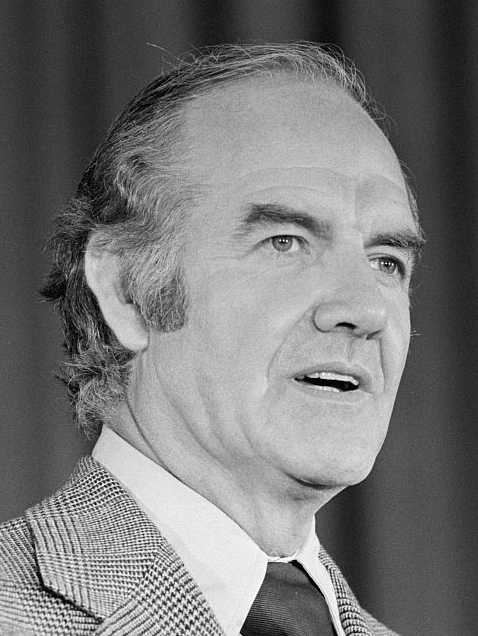 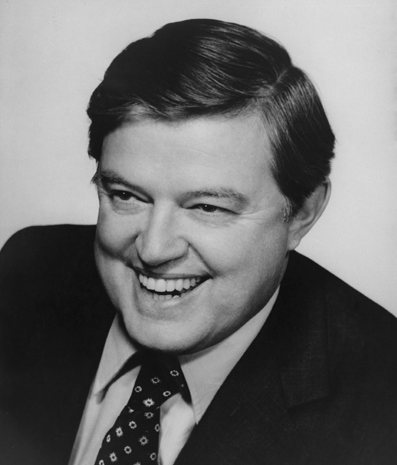 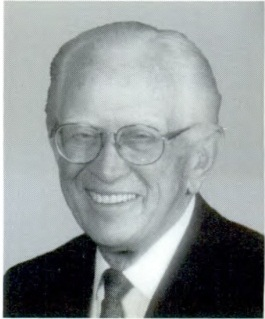 The Stagflation of the 1970s
Here is a list of the Top Companies in 1970. Notice that General Motors is at the top of the list. Exxon, Chevron, and Amoco Oil dominate the Energy Business. General Motors, Ford Motor, and Chrysler Corporation control the auto business.
General Motors
Exxon (Rockefeller Oil)
Ford Motor
General Electric
IBM
Chrysler
Mobil
Texaco
ITT Industries (Nazi German Collaborator)
Gulf Oil
AT & T Technologies
 U.S. Steel
 Chevron (Rockefeller Oil)
 LTV 
 E. I. du Pont de Nemours and Co. 
 Shell Oil
 CBS
 Amoco (Rockefeller Oil)
 General Telephone and Telegraph
 Goodyear Tire and Rubber
The Nixon Presidency
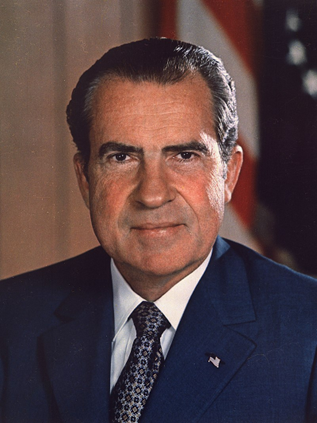 Richard Nixon got into trouble with the political establishment when he refused to give into internationalist demands. 
He engaged in a program of Vietnamization, helping the South Vietnamese to fight their own war without American Serviceman help.
“Strengthening the armed force of the South Vietnamese in numbers, equipment, leadership and combat skills.“
The extension of the pacification program (i.e. military aid to civilians) in South Vietnam.
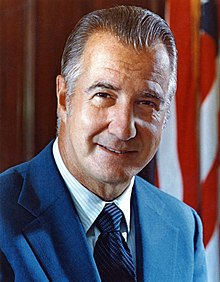 The Nixon Presidency
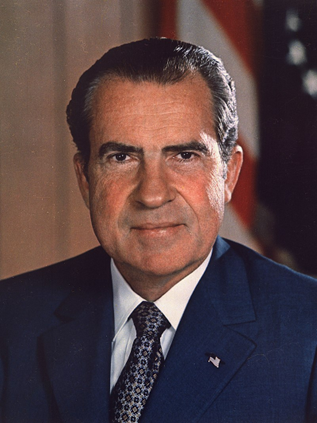 Richard Nixon got into trouble with the political establishment when he refused to give into internationalist demands. 
He engaged in a program of Vietnamization, helping the South Vietnamese to fight their own war without American Serviceman help.
“Strengthening the armed force of the South Vietnamese in numbers, equipment, leadership and combat skills.“
The extension of the pacification program (i.e. military aid to civilians) in South Vietnam.
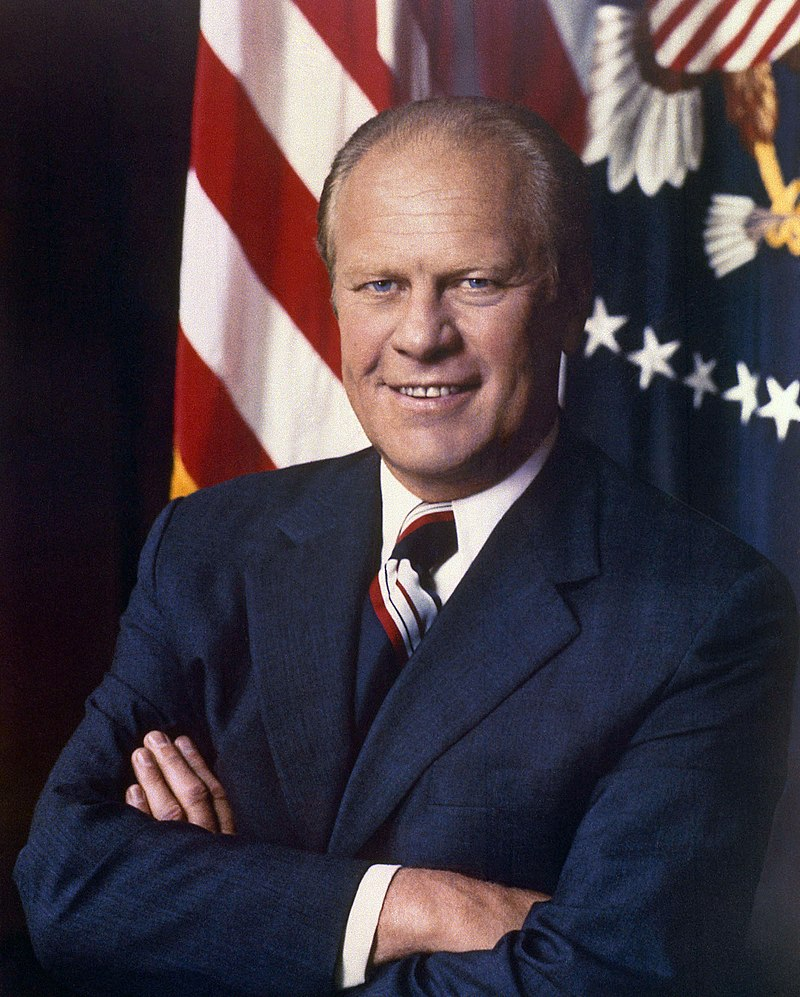 The Nixon Presidency
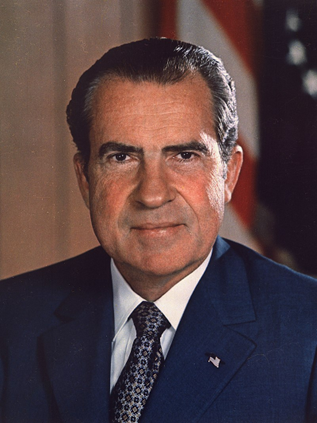 Richard Nixon got into trouble with the political establishment when he refused to give into internationalist demands. 
Nixon kept interest rates high to control the money supply. The 1973 recession did not help his popularity.
He also refused to sent troops around the world to police conflicts. He preferred to send aid to the regions.
Richard Nixon would resign on August 9, 1974, thanks to the phony Watergate hearings.
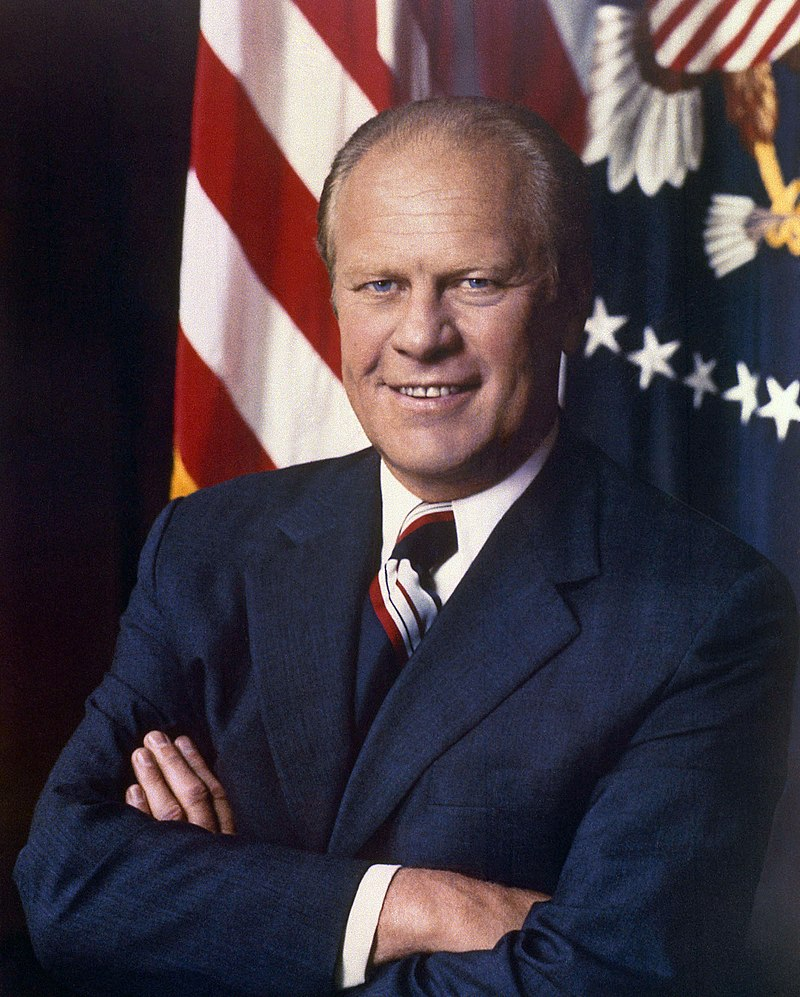 The Ford Presidency
Gerald Ford was rewarded the presidency for his role in the JFK Assassination Cover-up. He authored much of the Warren Commission Report along with Senator Arlen Spector.
The Gerald Ford program to beat inflation was a program called “Whip Inflation Now!” 
People wore WIN buttons and promised to spend less money.
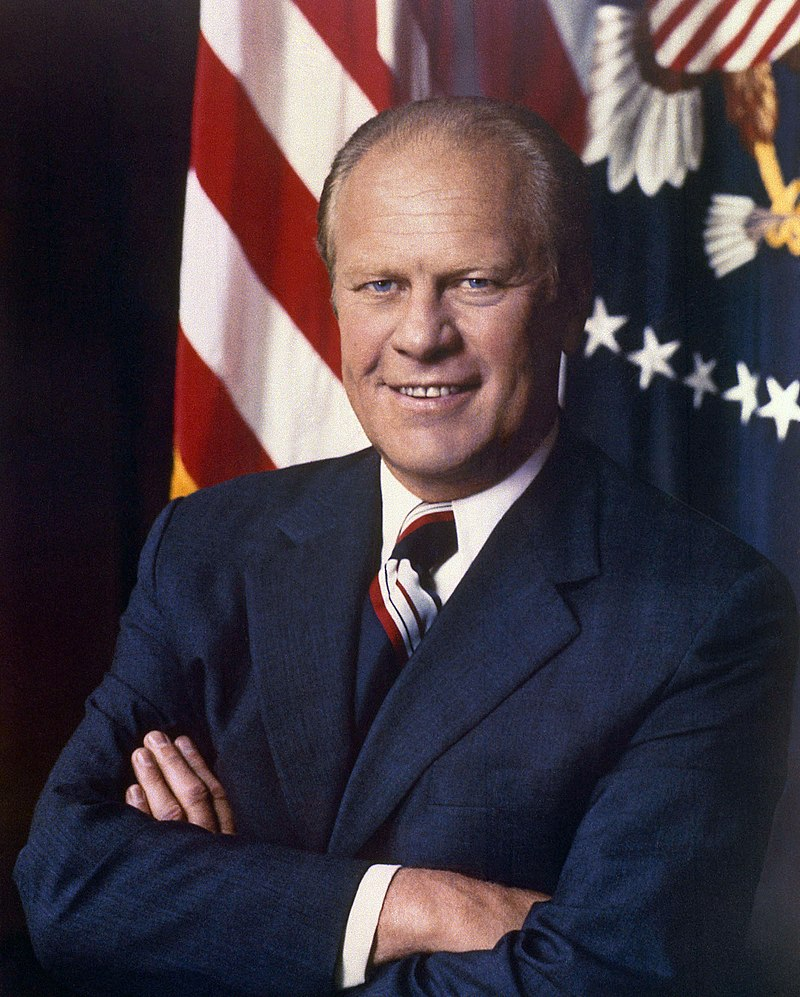 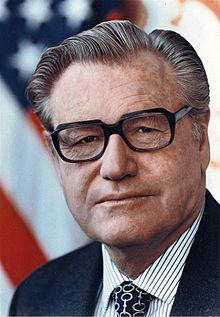 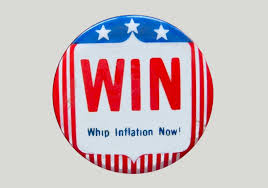 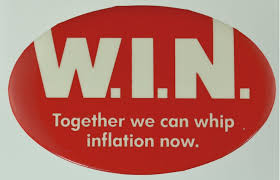 The Carter Presidency
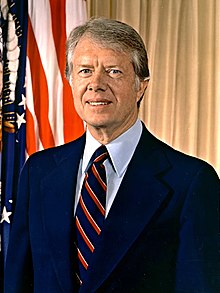 Jimmy Carter won the 1976 Election in a landslide over Gerald Ford. 
People knew he was headed for the top when it was noticed that he was a member of the Trilateral Commission (TC). 
Despite having Democrat majorities in both the House and Senate, President Carter had problems getting legislation passed. Because of that, the economy got worse.
He was the first president since Kennedy to use sanctions to deal with international problems when he embargoed wheat to the Soviet Union.
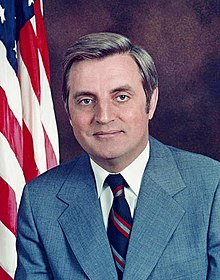 The Carter Presidency
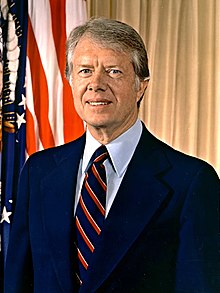 The United States came to an economic precipice when the Federal Reserve raised its prime rate to 21.5%. 
At that point, the interest on the national debt almost exceeded Gross Domestic Product (GDP).
The Carter Administration proved to be weak and ineffective, especially in the last two years of its operation.
Energy Crisis
Iran Hostage Crisis
Soviet Invasion of Afghanistan
Nicaraguan Revolution
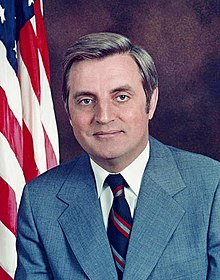 The Carter Presidency
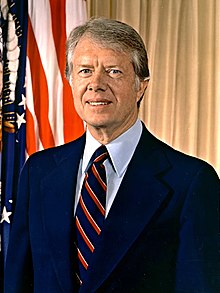 Jimmy Carter became a phenom when he announced early in his presidential campaign that he was a “born again” Christian.
It turned out that he was a Southern Baptist with a Masonic history. Later on, Newsweek magazine reported that he was “thrice born.” A clear mark of being a member of the Lodge.
John Todd, a former witchcraft insider claimed that they were planning to make Jimmy Carter “the antichrist.”
He made the rounds of Independent Baptist Churches from 1976-1986. There are still YouTube videos of is tapes.
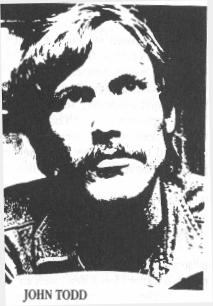 Saving America
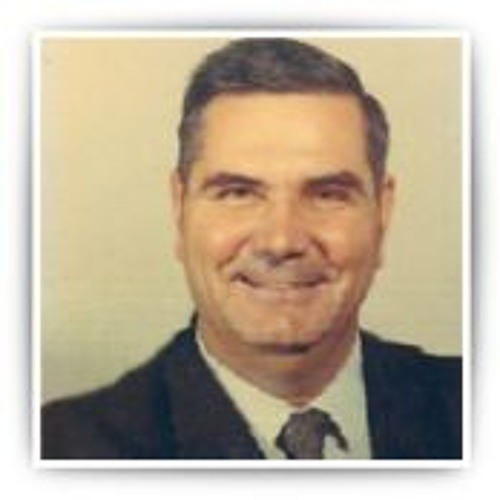 With the advent of cassette tapes, the messages of Christians could transverse the USA and the world. Churches began to tape their pastors’ messages and send them out.
Pastors with unique messages found they could develop a following very quickly. People like Win Worley were in demand all over the world.
British teacher Derek Prince also obtained a worldwide following.
Both men empowered a lot of Christians to eventually see the truth of politics.
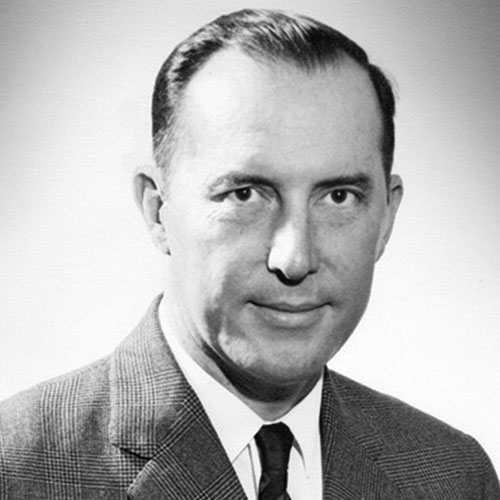 Oil Company Dominance in the 1980s
By 1980, we did not see much change in the structure of the world economy.
Exxon (Rockefeller Oil)
General Motors
Mobil
Ford Motor
Texaco
Chevron (Rockefeller Oil)
Gulf Oil
IBM
General Electric
Amoco Oil (Rockefeller Oil)
ITT Industries 
 Atlantic Richfield Oil
 Shell Oil (Part of Royal Dutch Shell)
 U.S. Steel
 Conoco Oil
 E. I. du Pont de Nemours and Co.
 Chrysler Motors
 Tenneco Automotive
 AT & T Technologies
 Sunoco Oil
The Reagan Presidency
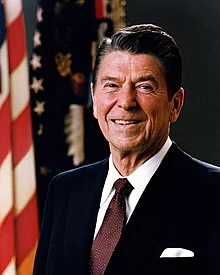 When Ronald Reagan inherited the White House, he was faced with innumerable problems.
He attacked the economy by abandoning the Consumer-side theories of John Maynard Keynes and John Kenneth Gilbreath.
Instead, he started using the Supply-side economics of Arthur Laffer. He endorsed tax cuts and other programs to cause the business world to invest in their own companies.
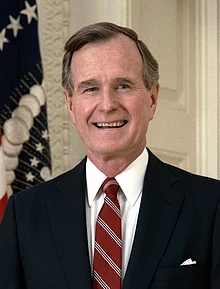 The Tech Boom of 1990
The Reagan-Bush revolution is starting to see tech companies rise, along with energy companies, chemicals, and consumer goods. IBM is now the fourth largest corporation in the world. The Rockefeller Oil giants take up 20% of this listing.
General Motors
Ford Motor
Exxon (Rockefeller Oil)
IBM
General Electric
Mobil Oil
Altria Group (Phillip Morris Tobacco)
Chrysler Corporation
E. I. du Pont de Nemours and Co.
Texaco
Chevron (Rockefeller Oil)
 Amoco (Rockefeller Oil)
 Royal Dutch Shell (Royal Families)
 Proctor and Gamble
 Boeing Aircraft
 Occidental Petroleum
 United Technologies
 Eastman Kodak
 Marathon Oil (Rockefeller Oil)
 Dow Chemical
Others receiving votes: Xerox, Atlantic-Richfield Oil, PepsiCo, Nabisco Group, McDonnel-Douglas, 
Tenneco Automotive, Digital Equipment, CBS, Rockwell Automation, Conoco, Honeywell, 3M, Hewlett-Packard
The Tech Boom of 2000
Traditional industrial corporations have been replaced, first by energy companies and now, by technology. The ability to manage information is important now and will be important in determining who will win the next war and survive the peace.
General Motors
Wal-Mart Stores
ExxonMobil (Rockefeller Oil)
Ford Motor
General Electric
IBM
Citigroup (Banking)
AT & T
Altria Group (tobacco)
Boeing Aircraft
Bank of America
 SBC Communications (AT & T Small Business)
 Hewlett-Packard
 Kroger Corporation (food)
 State Farm Insurance
 Sears Roebuck
 American International Group (Insurance)
 Enron 
 TIAA-CREF (Pension company)
 Compaq Computer
Others receiving votes: Home Depot, Lucent Technologies, Proctor and Gamble, Albertsons, MCI WorldCom, 
Fannie Mae, Kmart Holdings, Texaco, Merrill Lynch, Morgan Stanley, Chase Manhattan, Target, Bell Atlantic
The Tech Boom of 2010
Traditional industrial corporations have been replaced, first by energy companies and now, by technology. The ability to manage information is important now and will be important in determining who will win the next war and survive the peace.
Wal-Mart Stores
Exxon-Mobil
Chevron
General Electric
Bank of America Corporation
Conoco-Phillips
AT & T
Ford Motor
J P Morgan Chase and Company
Hewlett-Packard
Berkshire-Hathaway
 Citigroup
 Verizon Communications
 McKesson
 General Motors
 American International Group
 Cardinal Health
 CVS Caremark
 Wells Fargo
 IBM
Others receiving votes: UnitedHealth Group, Proctor and Gamble, Kroger, AmerisourceBergen, Costco Wholesale,
Valero Energy, ArcherDaniels Midland, Boeing, Home Depot, Target, WellPoint, Walgreen, Johnson and Johnson
The Tech Boom of 2020
Traditional industrial corporations have been replaced, first by energy companies and now, by technology. The ability to manage information is important now and will be important in determining who will win the next war and survive the peace.
Walmart Stores
Amazon
Exxon Mobil (Rockefeller Oil)
Apple Computer
CVS Health
Berkshire Hathaway
United Health Group
McKesson
AT & T
Amerisource Bergen
Alphabet, Inc. (Google)
 Ford Motor
 Cigna
 Costco Wholesale
 Chevron (Rockefeller Oil)
 Cardinal Health
 JP Morgan Chase
 General Motors
 Walgreens-Boots Alliance
 Verizon Communications
Others receiving votes: Microsoft, Marathon Petroleum, Kroger, Fannie Mae, Bank of America, Home Depot,
Phillips 66, Comcast, Anthem, Wells Fargo, Citigroup, Valero Energy, General Electric, Dell Technologies, 
Johnson and Johnson, State Farm Insurance, Target, IBM, Raytheon Technologies, Boeing Aircraft, Freddie Mac
Title Slide 2
Lorem ipsum dolor sit amet, consectetuer adipiscing elit. Maecenas porttitor congue massa. 
Fusce posuere, magna sed pulvinar ultricies, purus lectus malesuada libero, sit amet commodo magna eros quis urna. Nunc viverra imperdiet enim.
Fusce est. Vivamus a tellus. Pellentesque habitant morbi tristique senectus et netus et malesuada fames ac turpis egestas. 
Proin pharetra nonummy pede.
Mauris et orci. Aenean nec lorem. 
In porttitor. Donec laoreet nonummy augue.
Title Slide 3
Lorem ipsum dolor sit amet, consectetuer adipiscing elit. 
Maecenas porttitor congue massa. 
Fusce est. Vivamus a tellus. 
Pellentesque habitant morbi tristique senectus et netus et malesuada fames ac turpis egestas. 
Proin pharetra nonummy pede.
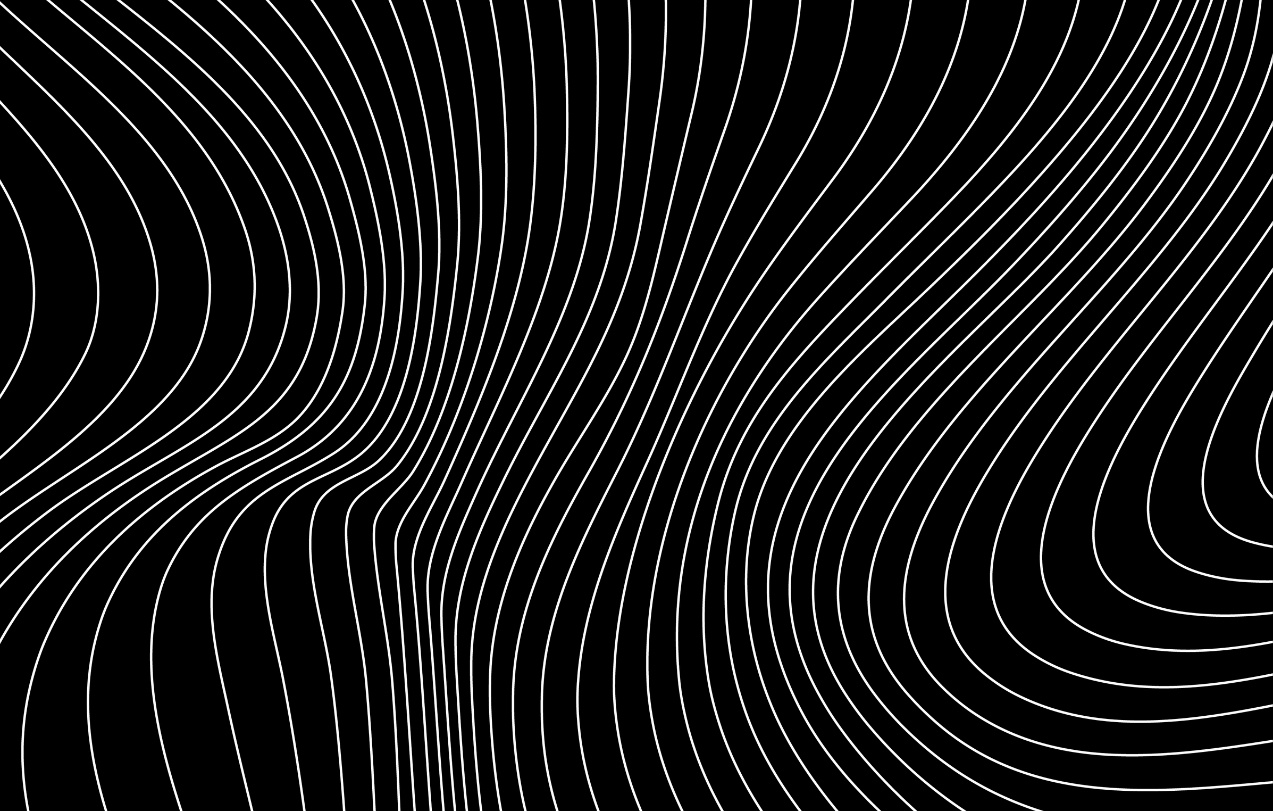 Title Slide 4
Lorem ipsum dolor sit amet, consectetuer adipiscing elit. 
Maecenas porttitor congue massa. 
Fusce posuere, magna sed pulvinar ultricies, purus lectus malesuada libero, sit amet commodo magna eros quis urna.
Title Slide 5
Subtitle A
Subtitle B
Lorem ipsum dolor sit amet, consectetuer adipiscing elit. 
Maecenas porttitor congue massa. 
Fusce posuere, magna sed pulvinar ultricies, purus lectus malesuada libero, sit amet commodo magna eros quis urna.
Lorem ipsum dolor sit amet, consectetuer adipiscing elit. 
Maecenas porttitor congue massa. 
Fusce posuere, magna sed pulvinar ultricies, purus lectus malesuada libero, sit amet commodo magna eros quis urna.
Title Slide 6